შპს „ ჯონოული 2 “
ცაგერის  მუნიციპალიტეტში 110 კვ ელექტრო გადამცემი ხაზი „ჯონოულის“ მშენებლობის და ექსპლუატაციის პროექტის 
სკოპინგის ანგარიშის
საჯარო განხილვა



2020 წელი
საკანონმდებლო მოთხოვნები
საქართველოს კანონის ,,გარემოსდაცვითი შეფასების კოდექსი’’-ს მე-8 მუხლის მე-3 ნაწილის თანახმად სკოპინგის ანგარიში უნდა მოიცავდეს:
მოკლე ინფორმაციას დაგეგმილი საქმიანობის, მისი განხორციელების ადგილის, ფიზიკური მახასიათებლების (ამ შემთხვევაში ეგხ-ს სიმძლავრე და სიგრძე) და ალტერნატივების შესახებ;
ზოგად ინფორმაციას დაგეგმილი საქმიანობის განხორციელებით გარემოზე, ადამიანის ჯანმრთელობაზე, მის სოციალურ გარემოზე, დაცულ ტერიტორიებზე, კულტურული მემკვიდრეობის ძეგლებზე და სხვა ობიექტზე შესაძლო ზემოქმედების და მისი სახეების შესახებ, რომლებიც შესწავლილი იქნება გზშ-ის პროცესში;
ინფორმაციას გზშ-ის ანგარიშის მომზადებისთვის ჩასატარებელი საბაზისო/საძიებო კვლევებისა და საჭირო მეთოდების შესახებ;
ზოგად ინფორმაციას იმ ღონისძიებების შესახებ, რომლებიც გათვალისწინებული იქნება გარემოზე მნიშვნელოვანი უარყოფითი ზემოქმედების თავიდან აცილებისათვის, შემცირებისათვის ან/და შერბილებისათვის.
პროექტის მიზანი და მოკლე აღწერა
კომპანია “ჯონოული 2” გეგმავს ცაგერის მუნიციპალიტეტში, მდ. ჯონოულაზე დაგეგმილი „ჯონოული 2 ჰესის“ სიმძლავრის გადაცემას 500 კვ ძაბვის ქ/ს „ლაჯანური 500“-ში. საპროექტო ეგხ-ს ექსპლუატაციაში შესვლის შემდგომ ასევე დაგემილია არსებული „ჯონოული 1“ ჰესისა და დაგეგმილი „რაჩხა“ ჰესის სიმძლავრეების გადაცემა ქ/ს „ლაჯანური 500“-ში.
წინამდებარე დოკუმენტი წარმოადგენს რაჭა-ლეჩხუმის და ქვემო სვანეთის რეგიონის ცაგერის  მუნიციპალიტეტში, მდ. ჯონოულაზე დაგეგმილი 32.0 მგვტ. სიმძლავრის "ჯონოული 2 ჰესი“-ს ღია გამანაწილებელი ქ/ს-სა  და  დაგეგმილი 500 კვ ქ/ს „ლაჯანურის“ დამაკავშირებელი  12 კმ-მდე სიგრძის 110 კვ ერთჯაჭვა საჰაერო ელექტროგადამცემი ხაზი „ჯონოულის“ (შემდეგში ეგხ) პროექტის სკოპინგის ანგარიშს. რომელიც მომზადებულია საქართველოს კანონის ,,გარემოს დაცვის შეფასების კოდექსი“-ს შესაბამისად.  
ეგხ-ს დერეფნის ჯამური სიგრძე დაახლოებით 12 კმ-ია.
ეგხ-ს     პროექტის გზშ-ს     დამკვეთია  - შპს “ჯონოული 2”, ხოლო  პროექტი და წინამდებარე სკოპინგის ანგარიში დამუშავებულია შპს  ,,Georgian Hydro Power”-ს მიერ.
110 კვ ეგხ „ჯონოული“-ის სიტუაციური რუქა
დაგეგმილი პროექტის ალტერნატივების მიმოხილვა
აღსანიშნავია, რომ პროექტირების საწყის ეტაპზე მიმდინარეობდა ძირთადი ალტერნატივის პარალელურად, სხვა რელევანტური ვარიანტის მოძიება, რისთვისაც განხორციელდა საველე კვლევები მ/შ: აგეგმვითი სამუშაოები (სამუშაო პროცესში ჩართული იყო დრონით გადაღება; საინჟინრო-გეოლოგიური კვლევა; ბოტანიკური და ზოოლოგიური კვლევები. თავდაპირველად, ქვემოთ აღწერილი II ალტერნატიული ვარიანტი მიიჩნეოდა უპირატესად. თუმცა, ზუსტად ამ საველე კვლევების საფუძველზე კომპანია GHP-მ მიიღო გადაწყვეტილება, რომ ეგხს-ს ბოლო მონაკვეთში ტრასა შეცვლილიყო. ვინაიდან, №39*, №40* და №41* ანძის განთავსების მონაკვეთში (II ალტერნატიული ვარიანტი) დაფიქსირდა ძველი ნანგრევები. აქედან გამომდინარე, დაიგეგმა არქეოლოგიური ვიზუალური კვლევა. საველე კვლევების ჯგუფმა ასევე შეისწავლეს I ალტერნატიული ვარიანტის ტრასის ბოლო მონაკვეთი, რის ძირითად ნაწილს წარმოგიდგენთ ქვემოთ, ხოლო დეტალურად აღვწერთ გზშ-ს ანგარიშში. გზშ-ს ანგარიშში ასევე  წარმოდგენილი იქნება არქეოლოგიური ვიზუალური დათვალიერების ანგარიშიც.
 
I ალტერნატიული ვარიანტი - წარმოადგენს პროექტის ძირითად ვარიანტს. პროექტის მიხედვით, პირველი ანძა განთავსდება მდ. ჯონოულას ხეობის ბოლოს, მდ. ცხენისწყალთან შესართავამდე, მარკვენა ნაპირის სიახლოვეს, „ჯონოული 2“ ჰესის გარე გამანაწილებელი ქ/ს-თან. მესამე ანძიდან გადაკვეთს მდ. ცხენისწყალს და მიუყვება „წვერის მთის“ ჩრდილოეთ ფერდობის მაღალ ნიშნულებს. № 8-14 ანძამდე მონაკვეთში ეგხ-ს ტრასა გაივლის შუა აღვის ტერიტორიაზე. მხოლოდ ერთ მონაკვეთში ხაზი უახლოვდება საცხოვრებელს 70 მეტრზე. შემდეგ, №№15-26 ანძის განთავსება ხდება სოფ. ზედა აღვის ტერიტორიებზე. ამ შემთხვევაში არცერთ საცხოვრებელს არ გაუვლის სიახლოვეს. მხოლოდ 2 ნასახლარს უახლოვდება განაპირა სადენიდან მინიმუმ 50 (№17) და 60 (№23) მეტრით. აღნიშნული ნასახლარები, ადგილობრივების თქმით, მინიმუმ 2 ათეულ წელზე მეტია მაცხოვრებლების გარეშეა. №26 ანძა განთავსდება მდ. ცხენისწყლისა და მდ. რიონის წყალგამყოფზე, სოფ. აღვის, სოფ. ნაკურალეშისა და სოფ. ჩხუკუშერის გზაგამყოფზე. ამის შემდეგ ტრასა მიუყვება სოფლის გზას და №30-38 ანძებით სამხრეთიდან გარს უვლის სოფ ჩხუკუშერს (უახლოესი მანძილით 220 მ) და ამავე სოფლის სასაფლაოს (უახლოესი მანძილი 190 მ). №37-№38 ანძების მონაკვეთში ხაზი გაივლის მობილური კავშირგაბმულობის ანძებთან (პირდაპირი მანძილი 65 მ). შემდეგ უახლოვდება ტრასა უცხერისღელის მარჯვენა შემაღლებულ ადგილს და გადადის მარცხენა ნაპირზე და 2 ანძის შემდგომ უახლოვდება დაგეგმილ ქ/ს „ლაჯანური 500-ის“ ტერიტორიას. ტრასის სიგრძე 12.0 კმ-ს შეადგენს.
II ალტერნატიული ვარიანტი - პროექტირების საწყის ეტაპზე მიიჩნეოდა ძირითად ვარიანტად, თუმცა, როგორც ზემოთ აღვნიშნეთ, ძველი ნამოსახლარი კედლის დაფიქსირებისთანავე, კომპანია GHP გადაერთო I ვარიანტის განხილვაზე. შესაბამისად ეს ვარიანტი უარყოფილ იქნა. ეს ტრასა №34 ანძამდე იდენტურია პირველი ვარიანტის. №34 ანძიდან, ნაცვლად მარცხენა მიმართულებისა, ტრასა გრძელდებოდა პირდაპირ №37 ანძამდე. №37 ანძიდან (რომელიც განთავსებულია სუბმერიდიანალური დახრილობის, არასწორხაზოვანი განივი პროფილის მქონე განშტოების წყალგამყოფზე) ხაზი გადადის მდ. რიონის ხეობის მარჯვენა შემაღლებულ ფერდობზე და მიემართება ჩრდილო-აღმოსავლეთისკენ – მდ. რიონის დინების საწინააღმდეგოდ. გადაკვეთს უცხერისღელეს და ორი ანძის შემდგომ უახლოვდება დაგეგმილ ქ/ს „ლაჯანური 500-ის“ ტერიტორიას. გარდა ზემოაღნიშნული ნასახლარისა, ამ მონაკვეთზე ბიომრავალფეროვნება ფაქტიურად იდენტურია, შესაბამისად, უშუალოდ გარემოზე ზემოქმედების კუთხით იდენტურია ორივე ტრასა. აქვე ასაღნიშნავია, რომ სიგრძითაც იგივე კილომეტრაჟია.
 
III ალტერნატიული ვარიანტი - ეს ვარიანტი განსხვავებულია პირველი ორი ვარიანტისაგან. პირველივე ანძიდან ეგხ გადაკვეთს მდ. ჯონოულას და ადის ხეობის მარცხება ფერდობზე. შემდეგ გადაკვეთს მდ. ცხენისწყალს, ხეობის გაშლილ მონაკვეთში. ჭალაშივე იდგმება 1 ანძა. ეგხ შემდგომ ადის სოფ. აღვის მიმართულებით და №4-დან №8-მდე     გაივლის შედარებით დაბალ ნიშნელებზე. შემდგომ ტრასა უხვევს მარცხენა მიმართულებით და გადაივლის სოფ. ქვედა აღვზე, შემდგომ, გაივლის ხშირი მცენარეულით დაფარულ გორაკს და მარცხენა მხრიდან გვერს უვლის სოფ. კენაშს. ტრასა შემდგომ გაივლის სოფ. სანორჩის ქვედა უბნებზე. ტრასა გრძელდება სოფ. ჩხუკუშერამდე მაღალი გორაკებით, სადაც ხშირი მცენარეულობაა. გადაკვეთს სოფ. ჩხუკუშერს და მიემართება უცხერისღელესკენ (პირველი ორი ვარიანტის ზედა ნიშნულებზე). გადაკვეთს უცხერისღელეს და ჩრდილო დასავლეთის მიმართულებით მიადგება დაგეგმილ ქ/ს „ლაჯანური 500-სს“. ამ ვარიანტის უარყოფითი მხარე გარდა სოფლებზე ზემოქმედებისა, არის ტრასის სიგრძე (25 კმ-მდე) და რაღა თქმა უნდა მცენარეულ საფარზეც დიდია ზემოქმედება.
ალტერნატიული ვარიანტების გეგმა
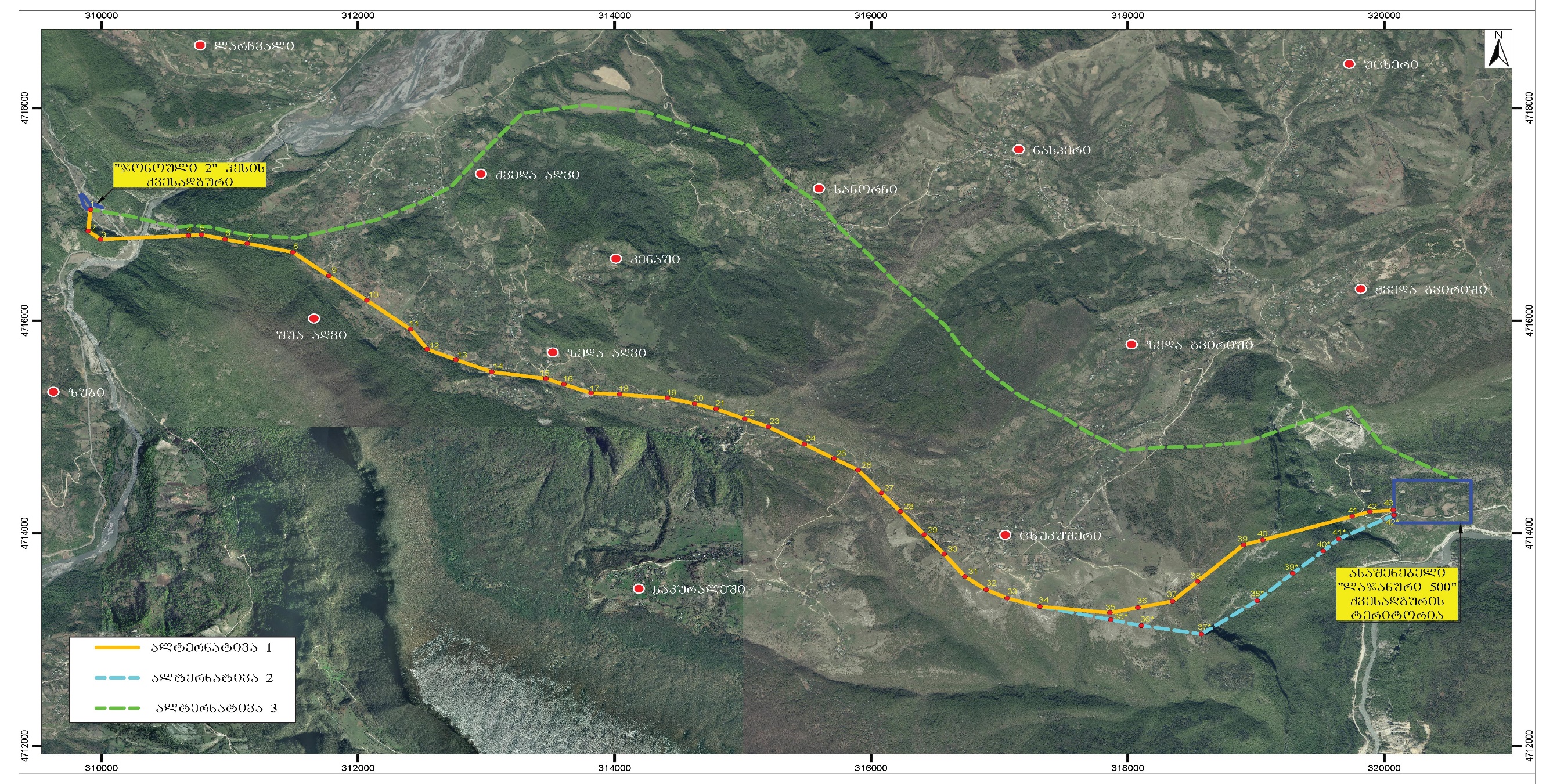 პროექტის ალტერნატივების დასკვნა
იმის გათვალისწინებით, რომ სხვა ქ/ს-ები (არსებული 110 კვ ლაჯანური და არსებული 110 კვ წყალტუბო) გაცილებით დიდი მანძილებით არიან დაცილებული, შესაბამისად მნიშვნელოვნად გაზრდილი ზემოქმედებები მოხდებოდა, როგორც სოციალურ, ისე ბუნებრივ გარემოზე.
პირველი ალტერნატივის მიხედვით (ეგხ-ს სიგრძე 12.0 კმ), გადის დაუსახლებელ ტერიტორიებზე და სასოფლო-სამეურნეო სავარგულებთან არავითარი შეხება   არა აქვს.     ამ  ვარიანტის  უპირატესობებია: 
გარემოზე გაცილებით ნაკლები ზემოქმედება, როგორც ფლორაზე, ისე ფაუნაზე;
ვიზუალური აუდიტის მიხედვით არ იკვეთება არცერთი ხილული ძეგლი თუ ნასახლარი.
სოციალური კუთხით მინიმალური უარყოფითი ზემოქმედება;
მინიმალური ვიზუალურ-ლანშაფტური ზემოქმედება;
ნაკლები დანახარჯები სამშენებლო სამუშაოების შესრულებისას;
შესასრულებელი სამშენებლო სამუშაოების მასშტაბი და ვადები;
სამშენებლო სამუშაოების დროს გამოყენებული ტექნიკის მინიმალური  რაოდენობა.
ზემოთქმულიდან გამომდინარე, შპს  ,,Georgian Hydro Power”-მა მიიღო გადაწყვეტილება დაეპროექტებინა პირველი ალტერნატიული ვარიანტი.
ელექტრომაგნიტური ველების გავრცელება
ახლომდებარე მაცხოვრებლებზე ან გარემოზე ელექტრული და მაგნიტური ველების გამო მრავალი კვლევაა ჩატარებული ჯანდაცვის მსოფლიო ორგანიზაციის მიერ, რომლის თანახმადაც ელექტრო მაგნიტური ველების გავრცელება არ იწვევს რაიმე სახის გრძელვადიანი დაავადებების გავრცელების რიკს, რადგან ხშირ შემთხვევაში სახლში არსებული ელ. ტექნიკას უფრო მეტი გამოსხივება აქვს ვიდრე ეგხ-ს კიდესთან წარმოქმნილ ელ. მაგნიტურ ველებს. თუმცა გზშ-ის ეტაპზე აუცილებელი იქნება მათი გავრცელების და ზემოქმედებების რისკების შეფასება. 
საქართველოს მთავრობის დადგენილებით 110 კვ ელექტროგადამცემი ხაზებისათვის დაცვის ზონა, განაპირა სადენებიდან შეადგენს 20 მეტრს (საქართველოს მთავრობის დადგენილება 366. 2013 წლის 24. დეკემბერი.    ელექტრული ქსელების ხაზობრივი ნაგებობების დაცვის წესი და მათი დაცვის ზონები.  მუხლი 3. პ. 1-ააგ). 
ეგხ-ს მთელ მარშრუტზე, უახლოესი საცხოვრებელი და საზოგადოებრივ შენობებიდან დაცილება არ იქნება დადგენილ ნორმებზე უფრო მცირე, რამდენადაც უახლოესი საცხოვრებელი და საზოგადოებრივ შენობები      ელექტრომაგნიტური გამოსხივების ზემოქმედების ზონის გარეთ არიან განთავსებულნი (უახლოესი დაცილება ბუფერული ზონიდან საცხოვრებელ შენობამდე შეადგენს 17 მეტრს, ანუ ანძის ცენტრიდან 47 მ-ი).  
ეგხ-ს  საცხოვრებელი სახლებიდან დაცილება აკმაყოფილებს  როგორც საერთაშორისო, ისე  საქართველოში მიღებულ  ნორმებს.  რამდენადაც ელექტრომაგნიტური ველების ზეგავლენა ადგილობრივ მოსახლეობაზე ნეგატიურ ზემოქმედებას  ვერ მოახდენს, არ არსებობს შემარბილებელი ღონისძიებების გატარების აუცილებლობა.
საპროექტო ეგხ-ს დაშორებები საკარმიდამო ნაკვეთებთან და შენობებთან
საპროექტო ეგხ-ს დაშორებები საკარმიდამო ნაკვეთებთან და შენობებთან
საპროექტო ეგხ-ს დაშორებები საკარმიდამო ნაკვეთებთან და შენობებთან
საპროექტო ეგხ-ს დაშორებები საკარმიდამო ნაკვეთებთან და შენობებთან
საპროექტო ეგხ-ს დაშორებები საკარმიდამო ნაკვეთებთან და შენობებთან
გარემოზე შესაძლო ზემოქმედების და მისი სახეების შესახებ ზოგადი ინფორმაცია, რომლებიც შესწავლილი იქნება გზშ-ის პროცესში
წინასწარ განხორციელებული შეფასების ანალიზის შემდგომ გამოიკვეთა გარემოზე ზემოქმედების სახეები, რომლებიც დეტალურად იქნება წარმოდგენილი გზშ-ს ანგარიშში შესაბამისი შემარბილებელი/პრევენციული ღონისძიებებთან ერთად:
ემისიები ატმოსფერულ ჰაერში და ხმაურის გავრცელება;
ელექტრომაგნიტური ველების ზემოქმედება
ზემოქმედება გეოლოგიურ გარემოზე, გეოდინამიკური პროცესების გააქტიურების რისკები 
ზემოქმედება წყლის გარემოზე
ზემოქმედება ბიოლოგიურ გარემოზე
ზემოქმედება დაცულ ტერიტორიებზე და კულტურული მემკვიდრეობის ძეგლებზე
ზემოქმედება ნიადაგურ საფარზე
ვიზუალურ-ლანდშაფტური ზემოქმედება
ნარჩენები
ზემოქმედება ადამიანის ჯანმრთელობაზე და უსაფრთხოებაზე
განსახლების და რესურსებზე ხელმისაწვდომობის შეზღუდვის რისკები
ზემოქმედება სატრანსპორტო ნაკადებზე
მოსახლეობის გადაადგილების შეზღუდვა და უსაფრთხოება;
კუმულაციური ზემოქმედება
გარემოზე შესაძლო ზემოქმედების შემარბილებელი ღონისძიებების წინასწარი მონახაზი
ეგხ-ს პროექტის განხორციელების პროცესში მოსალოდნელი ზემოქმედების თავიდან აცილება და რისკის შემცირება შეიძლება მიღწეულ იქნას სამშენებლო სამუშაოებისას   საუკეთესო პრაქტიკის გამოცდილების გამოყენებით. 
ქვემოთ მოტანილია საქმიანობის განხორციელების პროცესში გარემოსდაცვითი რისკების შემარბილებელი ღონისძიებების წინასწარი მონახაზი.    გარემოსდაცვითი ღონისძიებების გატარებაზე პასუხისმგებლობა ეკისრება საქმიანობის განმახორციელებელს.
შემარბილებელი ღონისძიებები შეიძლება დაიყოს შემდეგ პუნქტებად:                                                                                     პროექტის ნეგატიური ზეგავლენის შემცირება ან აღმოფხვრა;
დადებითი  ზემოქმედების  გაძლიერება;
 ნეგატიური  ზემოქმედების  კომპენსაცია; 
 გარემოს   დაცვითი   და   სოციალურ   პრობლემებთან დაკავშირებულ  ცვლილებებზე    კონტროლი.
ბუნებრივ და სოციალურ გარემოზე    შესაძლო ზემოქმედების შერბილების ღონისძიებები დეტალურად წარმოდგენილი იქნება გზშ-ს ანგარიშში.
გზშ-ის ანგარიშის მომზადებისთვის საჭირო მეთოდებისა და ჩასატარებელი კვლევების შესახებ ინფორმაცია
გზშ-ს ანგარიშის მომზადების პროცესში განხორციელდება უკვე ჩატარებული კვლევების შედეგების დამუშავება და საპროექტო ტერიტორიის დეტალური შესწავლა, რაც მოიცავს როგორც საველე სამუშაოებს, ისე ლაბორატორიულ კვლევებს, მოძიებული მონაცემების შევსებას და სხვა ფონდური მასალების დამუშავებას. ამასთანავე, პროექტირების შემდგომ ეტაპებზე გათვალისწინებული, გაანალიზებული და  დაზუსტებული იქნება მთელი რიგი საკითხები.   
გზშ-ს ანგარიშის შემუშავების პროცესში ჩართული იქნება სხვადასხვა მიმართულების სპეციალისტი.   გზშ-ის ანგარიშში წარმოდგენილი ინფორმაცია შესაბამისობაში იქნება საქართველოს კანონის „გარემოსდაცვითი შეფასების კოდექსი“-ს მე-10 მუხლის მოთხოვნებთან.
ქვემოთ	განხილულია ის საკითხები, რომლებსაც გარემოს ფონური მდგომარეობიდან გამომდინარე, განსაკუთრებული ყურადღება მიექცევა.
გეოლოგიური გარემო:
ჩატარებული საინჟინრო-გეოლოგიური და ჰიდროგეოლოგიური კვლევის გათვალისწინებით ყურადღება გამახვილდება გეოლოგიური გარემოსა და საინჟინრო-გეოლოგიური პირობების დეტალურ შეფასებაზე. 
ბიოლოგიური გარემო:
მიუხედავად იმისა, რომ განხორციელდა საკმაოდ დეტალური ბოტანიკური და ზოოლოგიური კვლევა, გზშ-ს ანგარის მომზადებამდე კვლავ იგეგმება საპროექტო ტერიტორიაზე საველე გასვლა, არსებული მასალის შევსებისა და გარემოს უფრო დეტალური კვლევის მიზნით.
ნიადაგი და გრუნტის ხარისხი:
გზშ-ს ანგარიშის მომზადებამდე დაზუსტდება იმ საპროექტო უბნების ფართობები, სადაც წარმოდგენილია  ჰუმუსოვანი ფენა. აღნიშნულის საფუძველზე საჭიროების შემთხვევაში განისაზღვრება მოსახსნელი ნაყოფიერი ფენის მიახლოებითი მოცულობა და დროებითი დასაწყობების ადგილები. გარდა ამისა, განისაზღვრება ნიადაგის/გრუნტის ზედაპირული ფენის დაბინძურების მაღალი რისკის უბნები და მათთვის დამატებით შემუშავდება შესაბამისი პრევენციული/შემარბილებელი ღონისძიებები. გზშ-ს ანგარიშში ასევე წარმოდგენილი იქნება მშენებლობის დასრულების შემდგომ დაგეგმილი სარეკულტივაციო ღონისძიებები. ნიადაგის და გრუნტის მართვა განხორციელდება მოქმედი კანონმდებლობის შესაბამისად.
ნარჩენები:
გზშ-ს შემდგომ ეტაპზე დაზუსტდება მშენებლობის პროცესში მოსალოდნელი ნარჩენების სახეები და მიახლოებითი რაოდენობები. ზემოაღნიშნული ინფორმაცია აისახება გზშ-ს ანგარიშში წარმოდგენილ ნარჩენების მართვის გეგმაში.
კულტურული მემკვიდრეობის ძეგლების საველე-ვიზუალური კვლევა
გზშ-ში წარმოდგენილი იქნება საპროექტო ტრასის კულტურული მემკვიდრეობის ძეგლების საველე-ვიზუალური კვლევის ანგარიში.
სოციალური საკითხები:
სოციალურ გარემოზე ზემოქმედების განხილვისას გზშ-ს შემდგომ ეტაპზე ყურადღება დაეთმობა შემდეგ საკითხებს: მოსახლეობის დასაქმების შესაძლებლობა და ზემოქმედება მათი ცხოვრების პირობებზე, ზემოქმედება ადამიანის ჯანმრთელობასა და უსაფრთხოებაზე, სატრანსპორტო ნაკადებზე და ა.შ.
გმადლობთ ყურადღებისთვის!